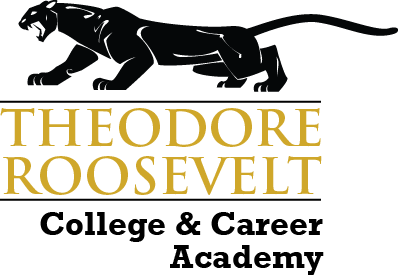 Theodore Roosevelt College & Career Academy
October 5, 2016

State Board of Education Report
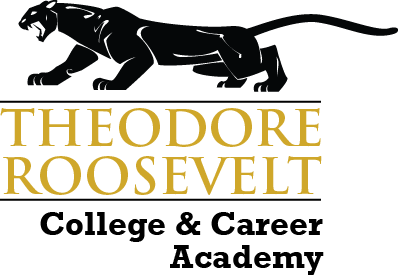 Data Dashboard Summary
Student Enrollment
2
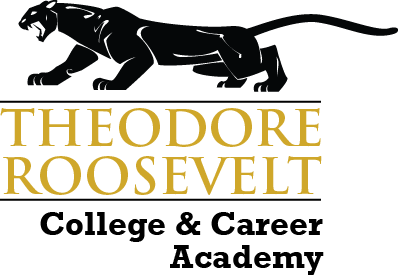 Data Dashboard Summary
Student Attendance
3
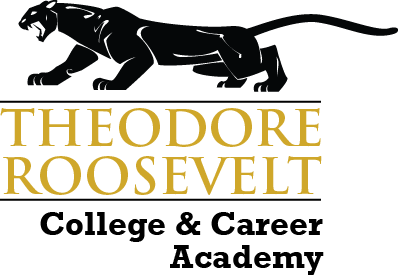 Data Dashboard Summary - Behaviors
Suspensions				          Referrals
4
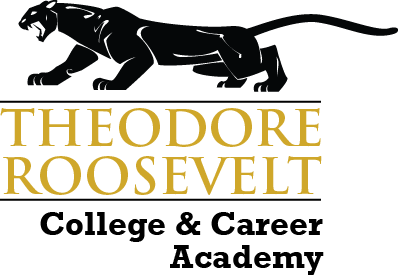 Data Dashboard Summary – NWEA Math
5
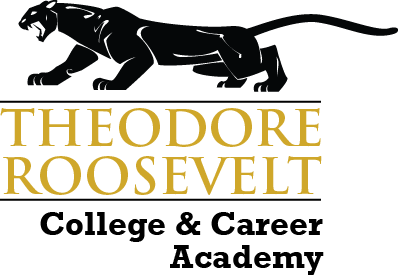 Data Dashboard Summary – NWEA Reading
6
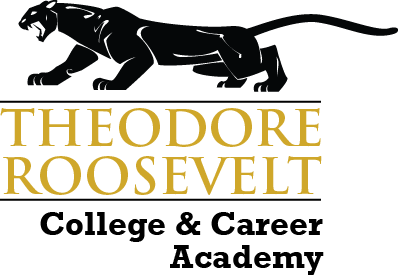 Data Dashboard Summary - Staff Retention & Attendance
Staff Retention			         Staff Attendance
7
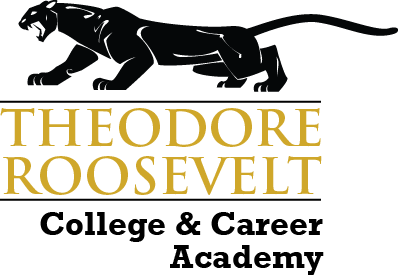 Data Dashboard Summary
Professional Development – Unified & Differentiated
Unpacking standards 
Lesson Planning 
Writing Objectives
Measuring Learning
8
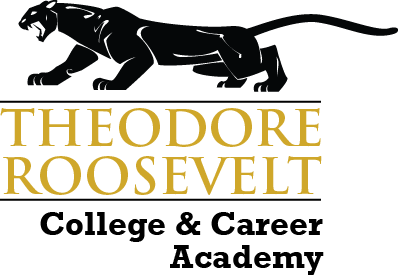 Effective Turnaround School Leadership
Goal: Set high expectations for all students and staff by ensuring student work is intellectually challenging, and demonstrates mastery of standards, and ensure that students receive meaningful feedback 	
Intervention: The administrative team meets weekly to review and discuss progress indivual and group progress on standards-based lesson plans, aligned assessments and student progress toward mastery. Likewise, in collaborative team meetings, teachers and curriculum leaders analyze lesson data and develop action plans to adjust classroom instruction,  differentiating according to students needs.
Research: http://www.ncte.org/library/NCTEFiles/Resources/Journals/EJ/1031-sep2013/EJ1031Better.pdf;  http://www.ascd.org/publications/educational-leadership/dec13/vol71/num04/How-Good-Is-Good-Enough%C2%A2.aspx ; 
Evidence of Progress: 
Cascading distributed leadership model with key leads identified and supporting implementation and monitoring goals
Improved teacher lesson plans showing alignment of differentiated activities, strategies and assessments to standards
Student work and students’ ability to articulate how to get to the next level in their learning
9
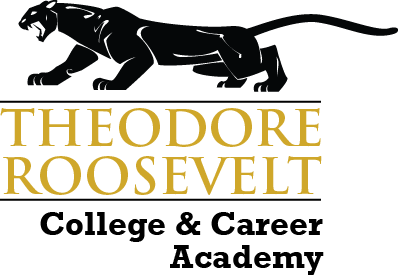 Effective Instruction that meets the needs of all students and is aligned with state standards
Goal: Ensure teachers are using a variety of high impact pedagogical strategies to address learning gaps and engage students in their learning 
Intervention: School leaders conduct regular, consistent classroom observations of all staff to ensure that effective instruction is taking place and to provide constructive feedback for ongoing improvement 	
Supporting Research: Marzano, Robert. What Works in Schools;  Lemov, Doug. Teach Like A Champion. http://tntp.org/assets/tools/NSA-USI%20Increasing%20Rigor%20Throughout%20the%20Lesson-Data-Driven%20Classroom%20Best%20Pratices%20TSLT_0311.pdf 
Evidence of Progress: 
Admin create and adhere to an observation schedule where 9 observations have been conducted followed by individual and team feedback and coaching conversations
Teachers are uisng feedback from coaching conversations and pd to improve their practice (i.e., proper use of Exit Slips to assess learning and strategies to check for understanding throughout the lesson)
10
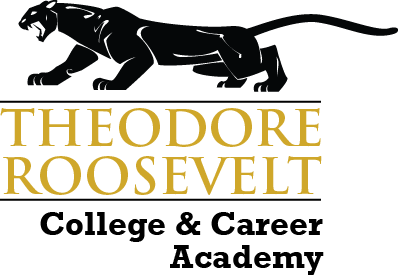 Using data to differentiate instruction and provide interventions
Goal: Strategically align professional development to staff differentiated needs based upon teacher observations, formative assessment data, and school-wide goals 
Intervention: Teachers and administrators agree upon professional and personal goals, mapping out and monitoring an growth plan.  Using prior year school-wide, subject-specific data and feedback from staff, administrators align professional develop to meet the needs of teachers that ultimately impact school goals.
Supporting Research:  Bambrick-Santoyo, Paul. Driven by Data; Hattie, John. Visible Learning; The Keys to Adult Learning: Theory and Practical Strategies. Philadelphia: Research for Better Schools
Evidence of Progress:  Administrators share data and work with teachers and teacher teams during professional development to analyze triangulated data such as NWEA, Achieve level-set, classroom data and observation and plan lessons and activities accordingly.  Through observations and feedback conversations, administrators and teachers are able to agree upon professional development needs for individual teachers and teacher teams.
11
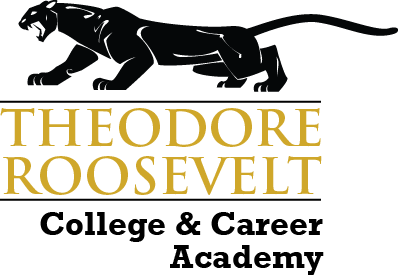 Community and Stakeholder Input and Engagement
The Roosevelt Admin and Leadership Team shares progress and gains input from community stakeholders in a variety of formats:
Bi-Monthly Board Meetings
Title I Parent Meeting & Monthly Parent Meeting
Open House
Capital City Partnership
Purdue University Extension Program (Nutrition class for pregnant/parenting teens)  
Nurse-Family Partnership Program support to our pregnant teens for two years after their child's birth.
12
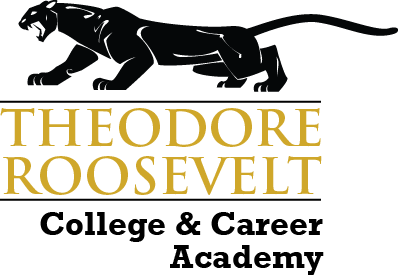 Next Steps
Goal 1:  Strategically align professional development to staff differentiated needs based upon teacher observations, formative assessment data, and school-wide goals 
Outreach Coordinators will continue observations and debrief meetings with the Principal and teachers and are scheduled to deliver PD for teacher in service day based on observatuon trends, observations and debrief sessions. Achievement Team meetings to analyze fall NWEA data.  Weekly Administrative meetings to evaluate and modify professional development and training.
Goal 2: Ensure teachers are using a variety of high impact pedagogical strategies to address learning gaps and engage students in their learning 
Instructional rounds with administration and curriculum coordinators to observe best practices in the classroom.  Conduct weekly lesson plan reviews.  Attend regional NWEA trainings Oct. 4th  and 5th.
Goal 3: Set high expectations for all students and staff by ensuring student work is intellectually challenging, and demonstrates mastery of standards, and ensure that students receive meaningful feedback. 
Review fall NWEA score reports with students and create goals.  Student recognition for NWEA achievement.
13